Creating Engaging Lessons and AI-Resistant Tasks
Maryam Kriama & Zixing Li
WSU College of Education XR Development Lab 
with the support of 
The WSU Transformational Change IDEA Initiative
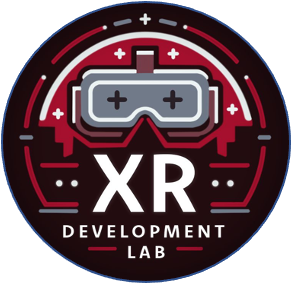 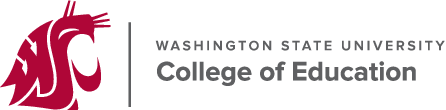 XRDevLab
Workshop Information and Etiquette
Please keep your microphones muted unless you have the floor.

Slides are posted on the XR Lab website: https://labs.wsu.edu/xrdevlab/
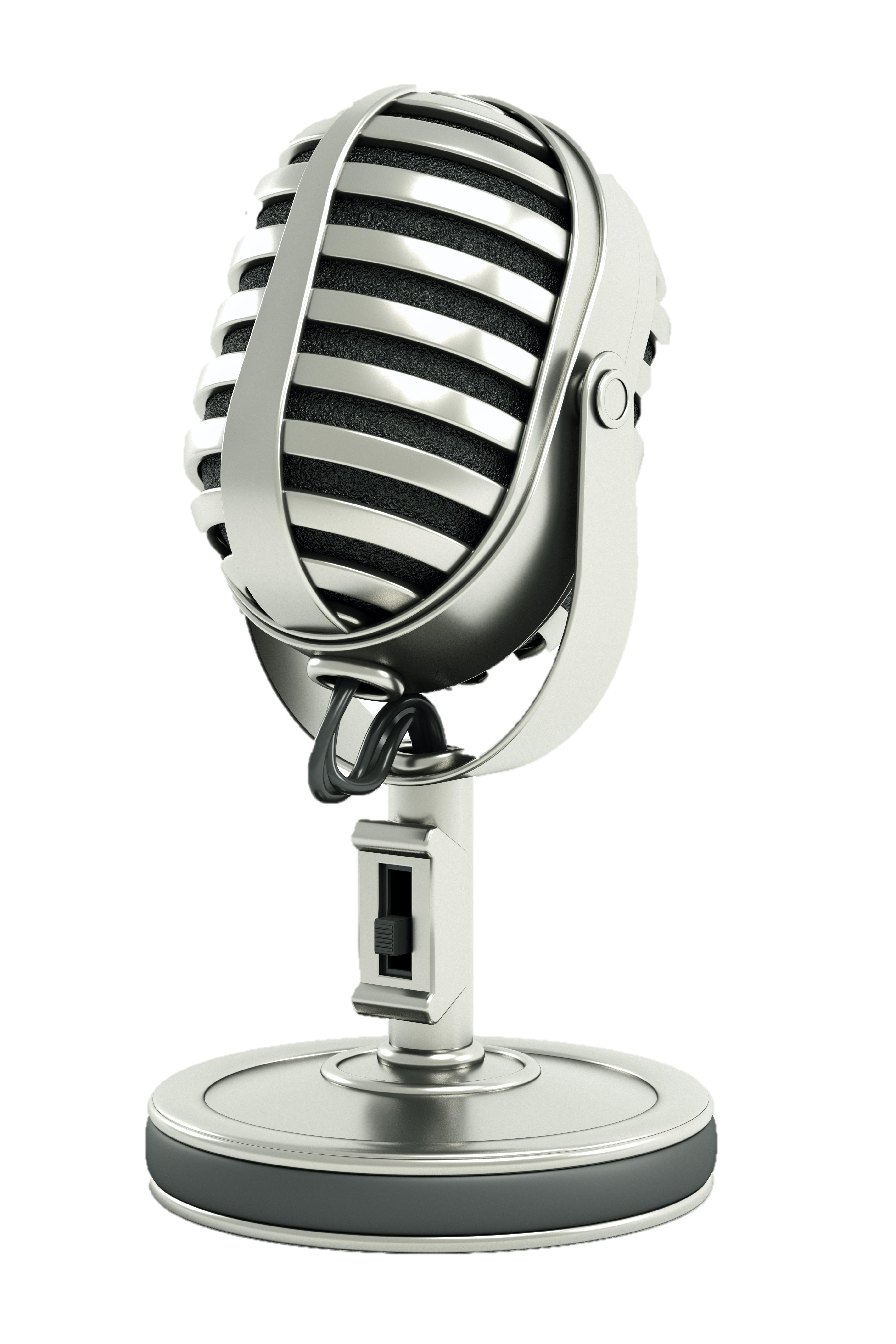 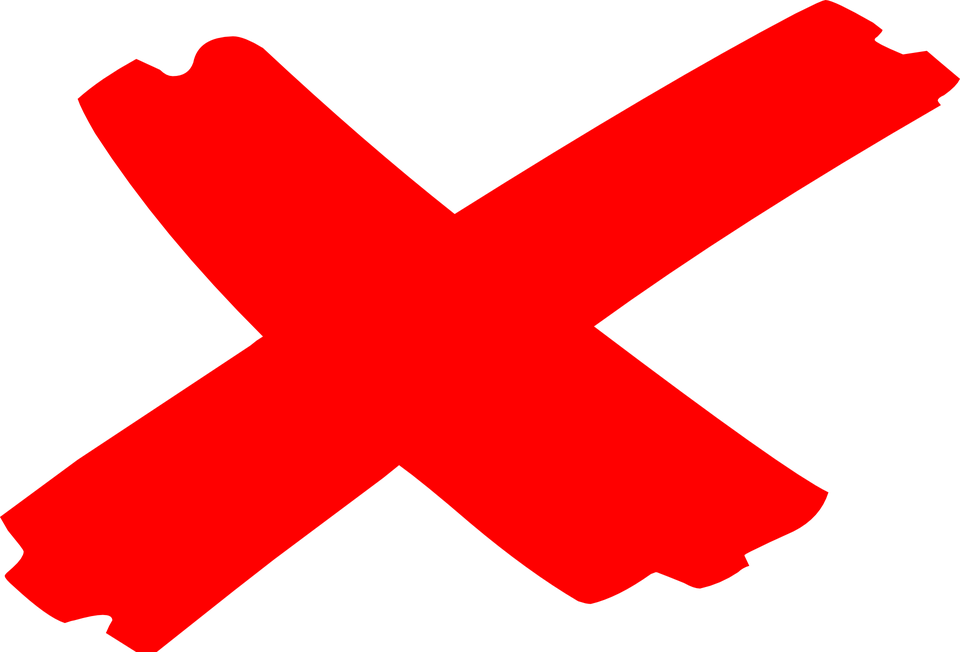 XRDevLab
Workshop Support
Backchannel and interaction:
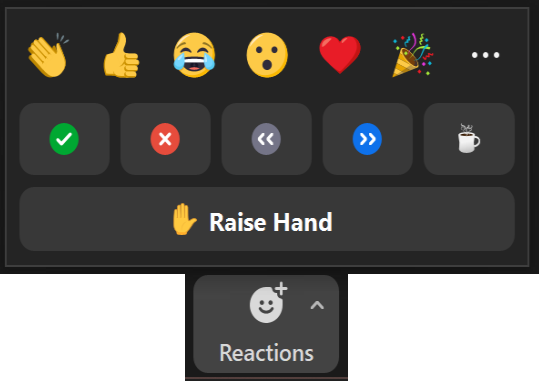 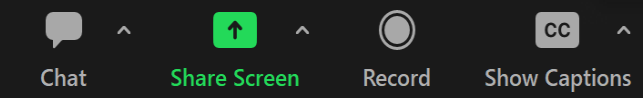 Handouts are available in the Zoom chat and on the XR Lab website.
XRDevLab
XR Lab
[Speaker Notes: Our team: Ali, Associates, Affiliates and clients; see our web page – QR code on the handout and end of each presentation.]
XRDevLab
Workshop Objectives
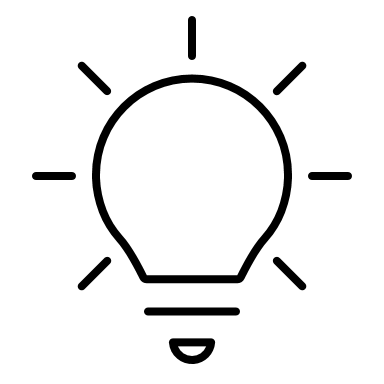 Demonstrate the use of Magicschool.ai to create lessons that align with the task engagement framework.
Show techniques to develop tasks that challenge students' critical thinking and make them resistant to AI-generation. 
Encourage collaboration and sharing ideas and asking questions.
Task Engagement
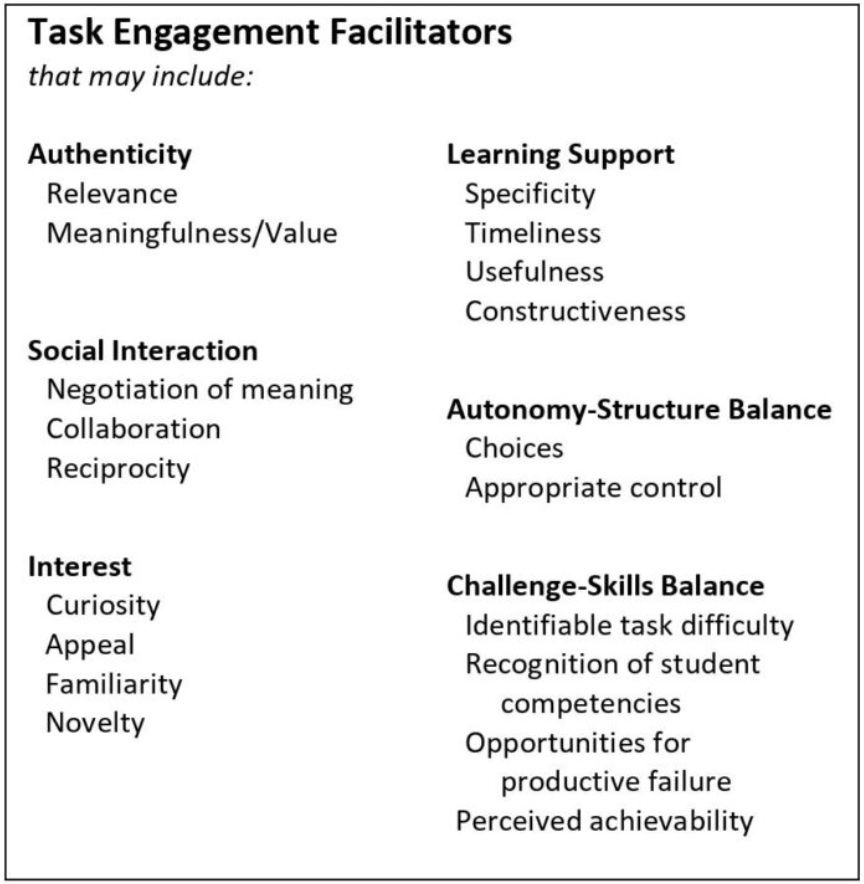 Reason to use technology
Links to learning theories including UDL, differentiation, and motivation
Facilitators are cross-disciplinary and for all learners, supporting equity and diversity in instruction
Focuses on learners rather than technologies
Available on labs.wsu.edu/xrdevlab
[Speaker Notes: Links to UDL, differentiation, UT’s “8 principles of effective teaching,” etc
Transition questions:
How many of you are familiar with chatbots?]
XRDevLab
Magicschool.ai
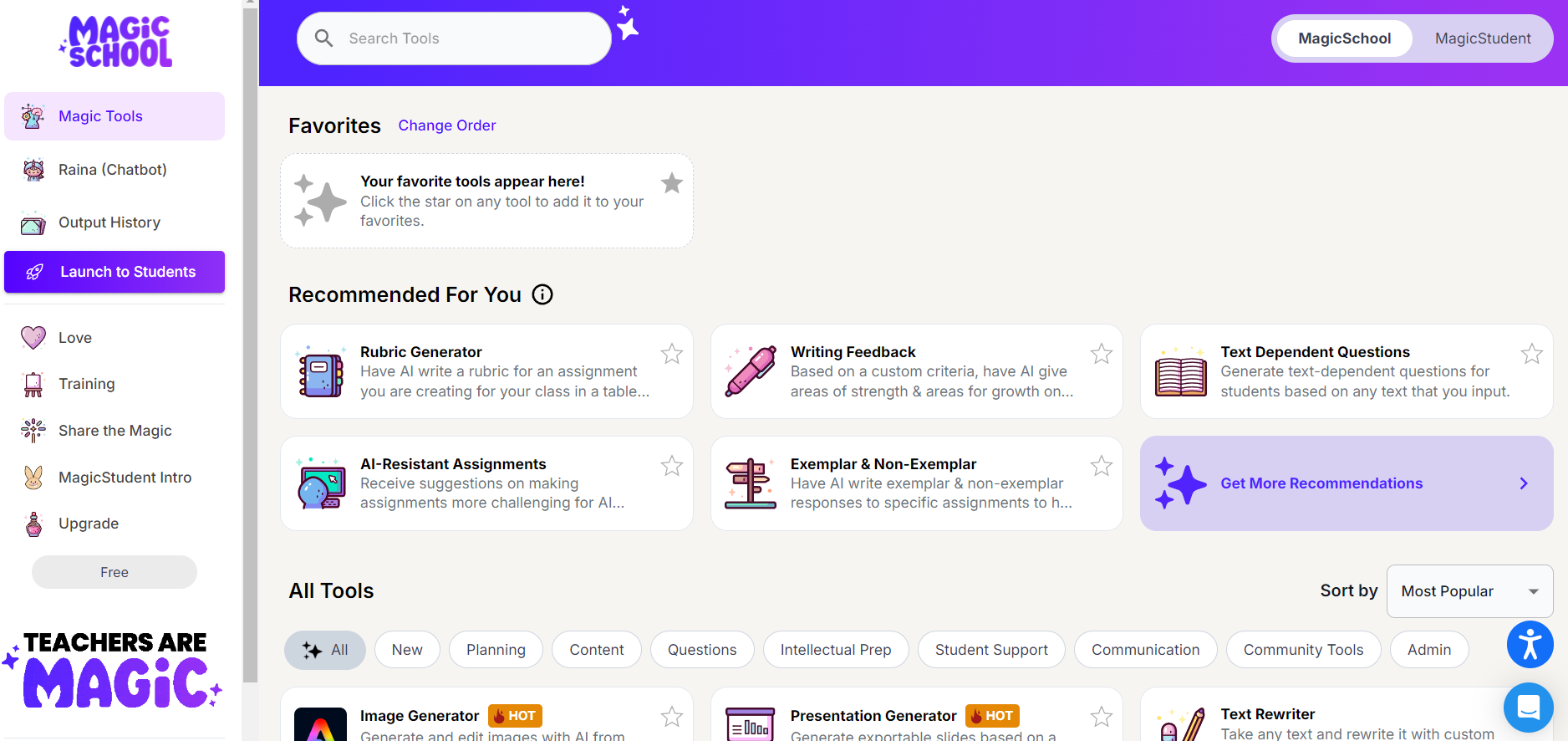 [Speaker Notes: Chatbot use case:
Writing tutor, author interview, talk to famous figure, etc.]
XRDevLab
Your Turn (Create Yours)
Grade Level
Topic, Standard, or Objective
Additional Criteria

Standards
[Speaker Notes: About 15 minutes and we'll come back together to talk about your experiences.]
XRDevLab
Discussion
How would this lesson work for all the students in your class?

How could you make the lesson more engaging?
[Speaker Notes: Continue with lab time: build another one]
XRDevLab
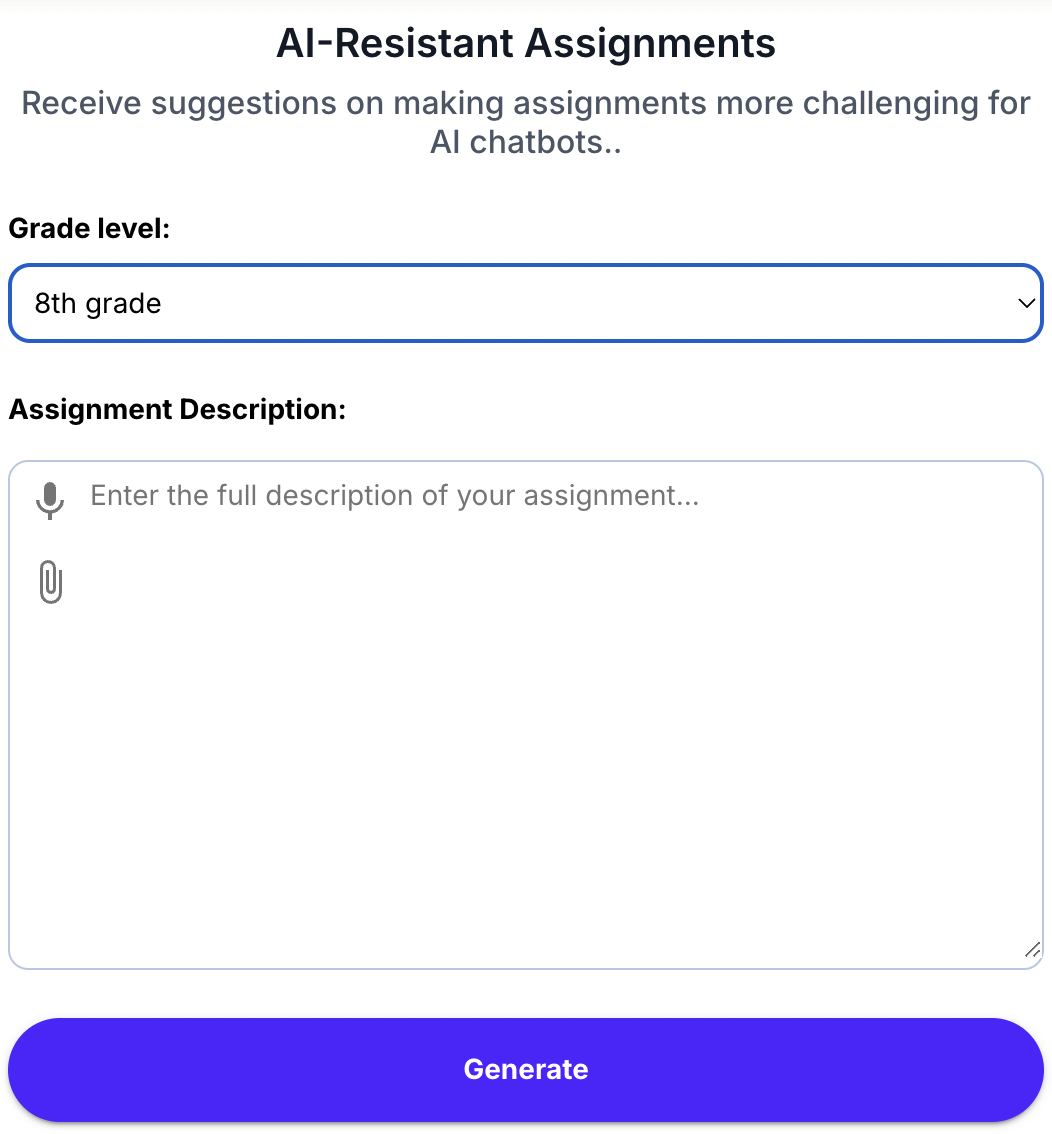 AI-Resistant Assignments
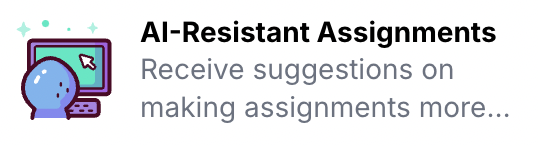 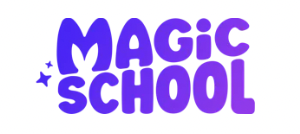 [Speaker Notes: Continue with lab time: build another one]
XRDevLab
Example
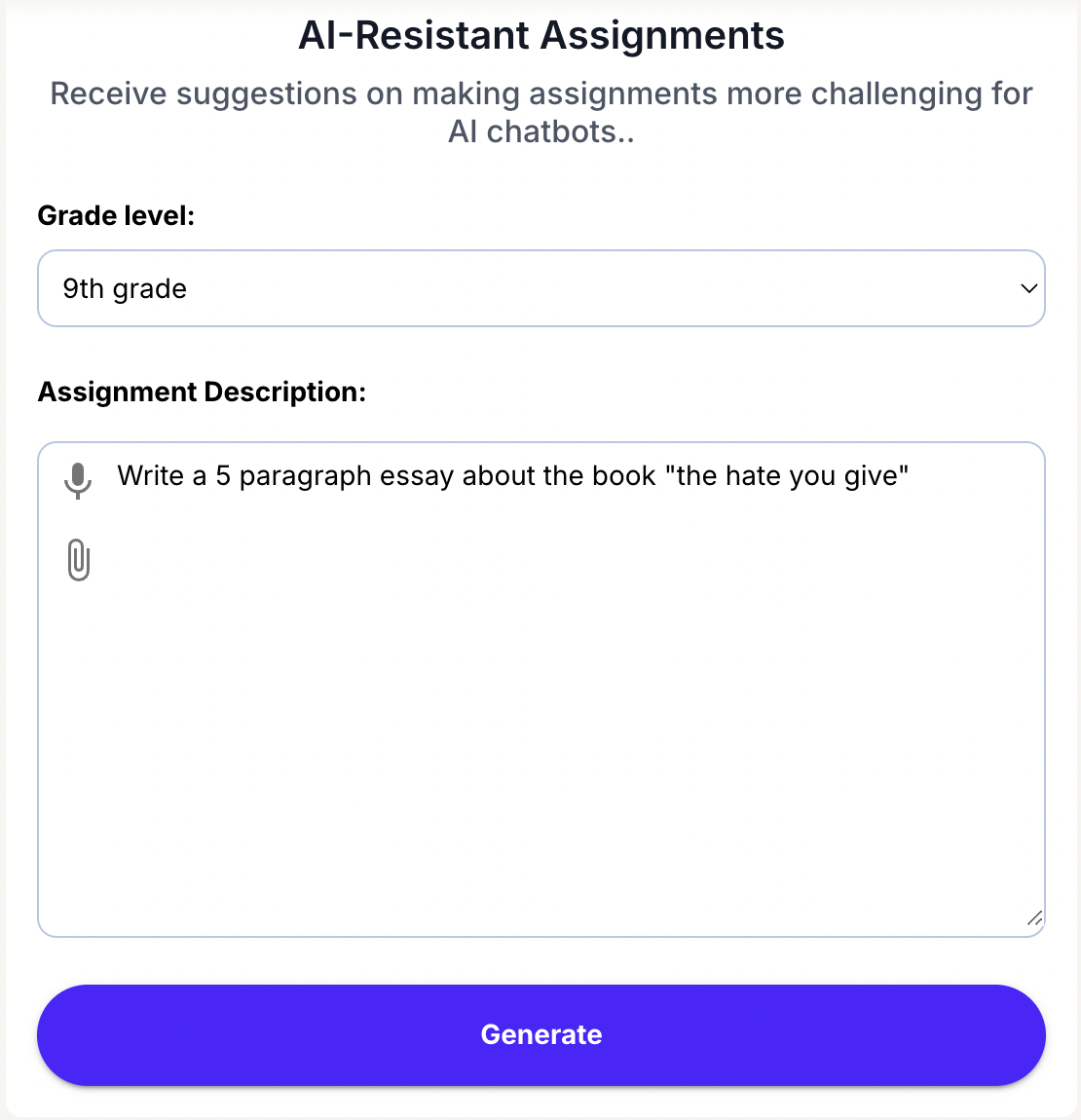 [Speaker Notes: Continue with lab time: build another one]
XRDevLab
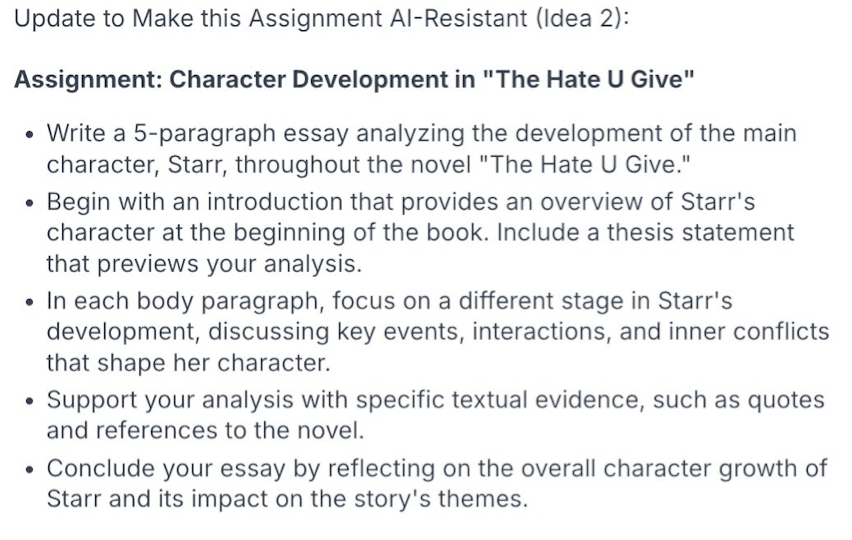 Example
Feel free to copy, paste, and edit the results!
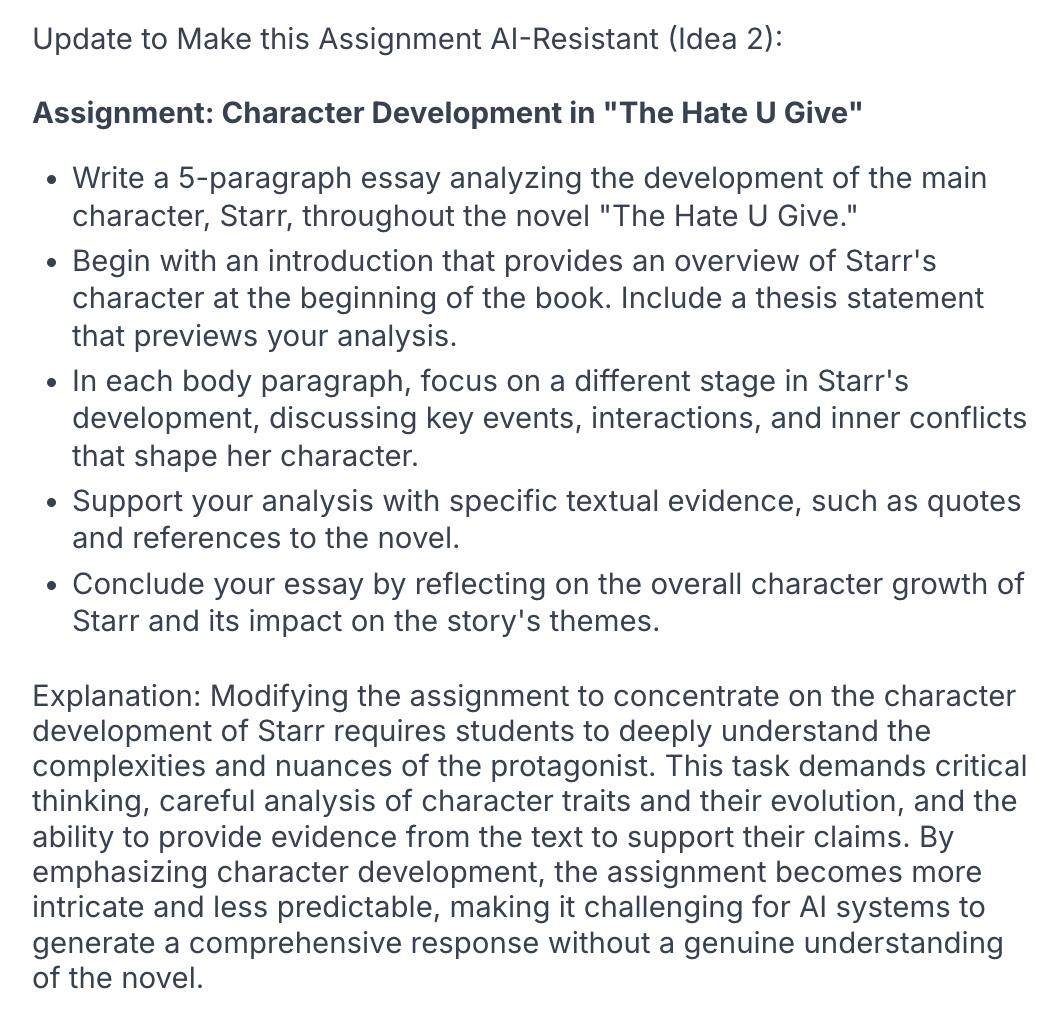 [Speaker Notes: Continue with lab time: build another one]
XRDevLab
Create Your AI-Resistant Tasks!
Grade level
Assignment description
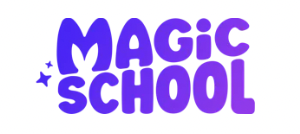 [Speaker Notes: Continue with lab time: build another one]
XRDevLab
Discussion
What are the challenges you encountered while designing the tasks?
 How does this tool support diversity and equity in your class?
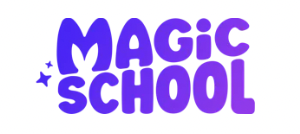 [Speaker Notes: Continue with lab time: build another one]
Task Engagement Resource
XRDevLab
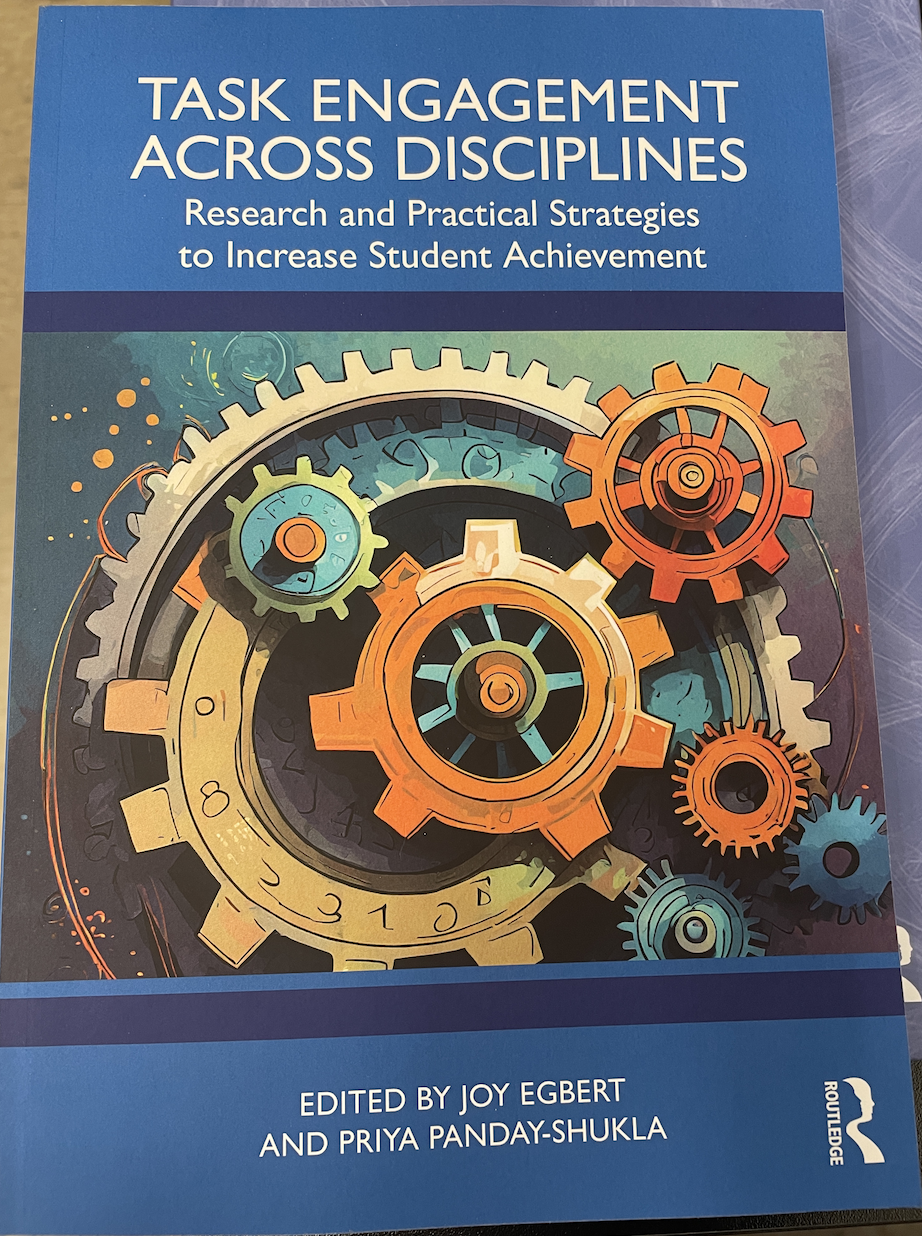 [Speaker Notes: Continue with lab time: build another one]
XRDevLab
Thank you
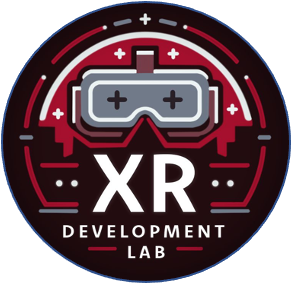 312 Cleveland Hall
coe.xrlab@wsu.edu
labs.wsu.edu/xrdevlab
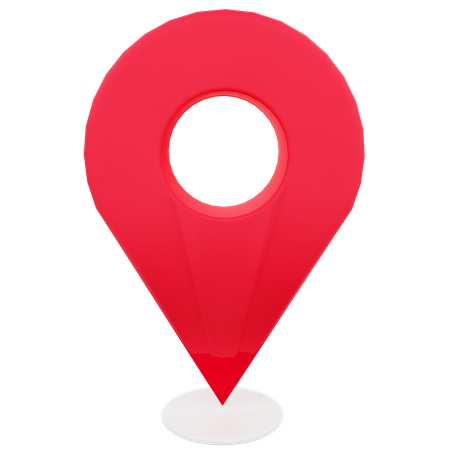 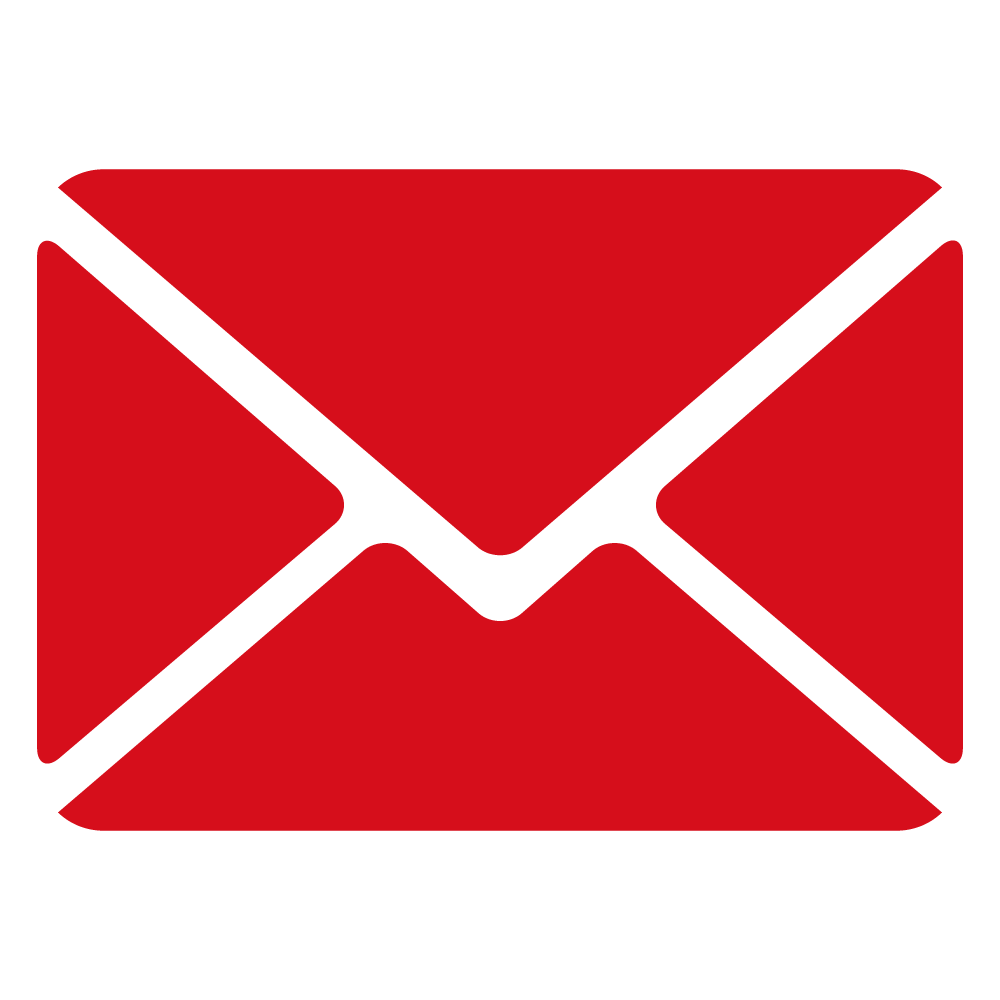 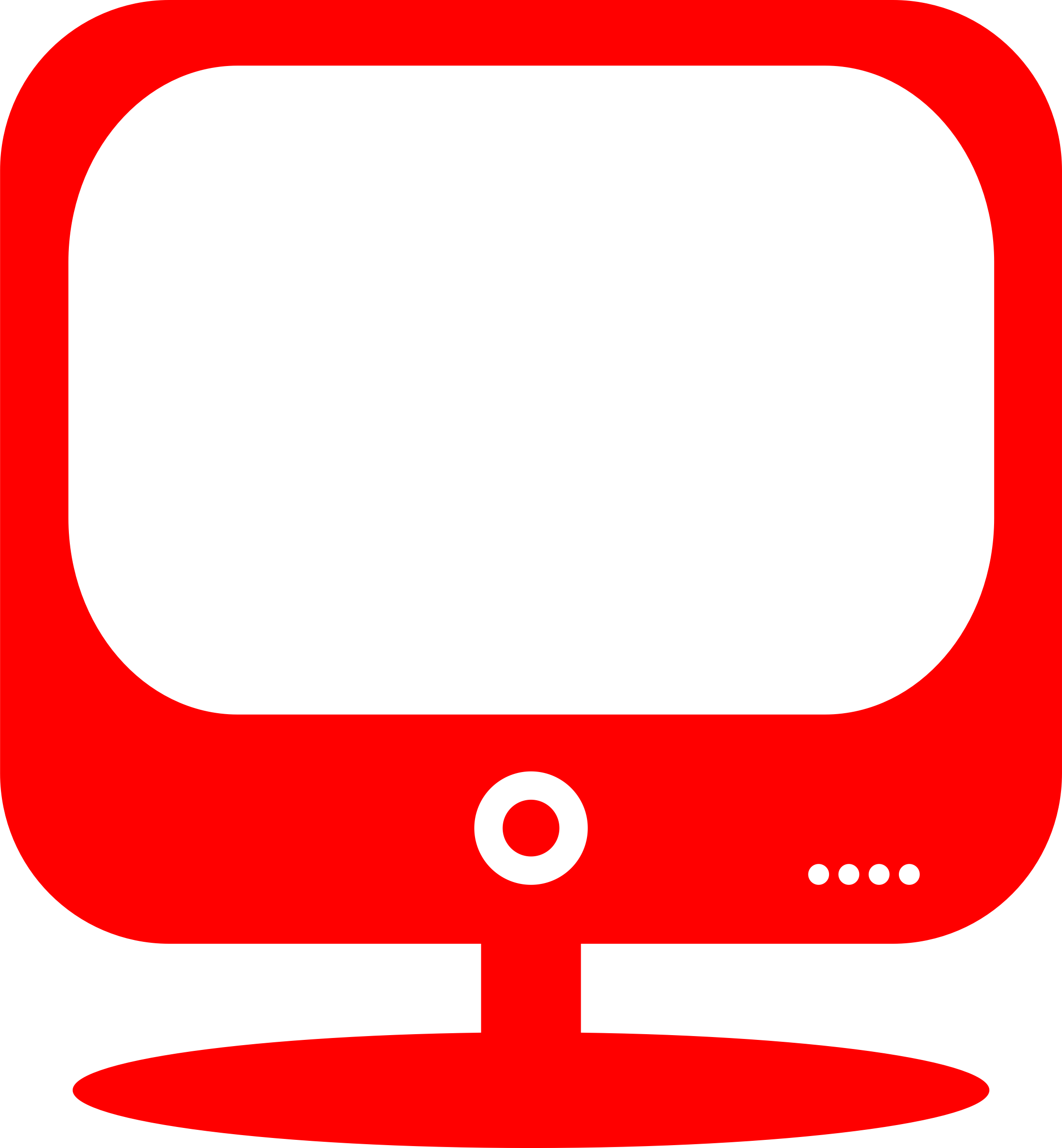 XR Dev Lab
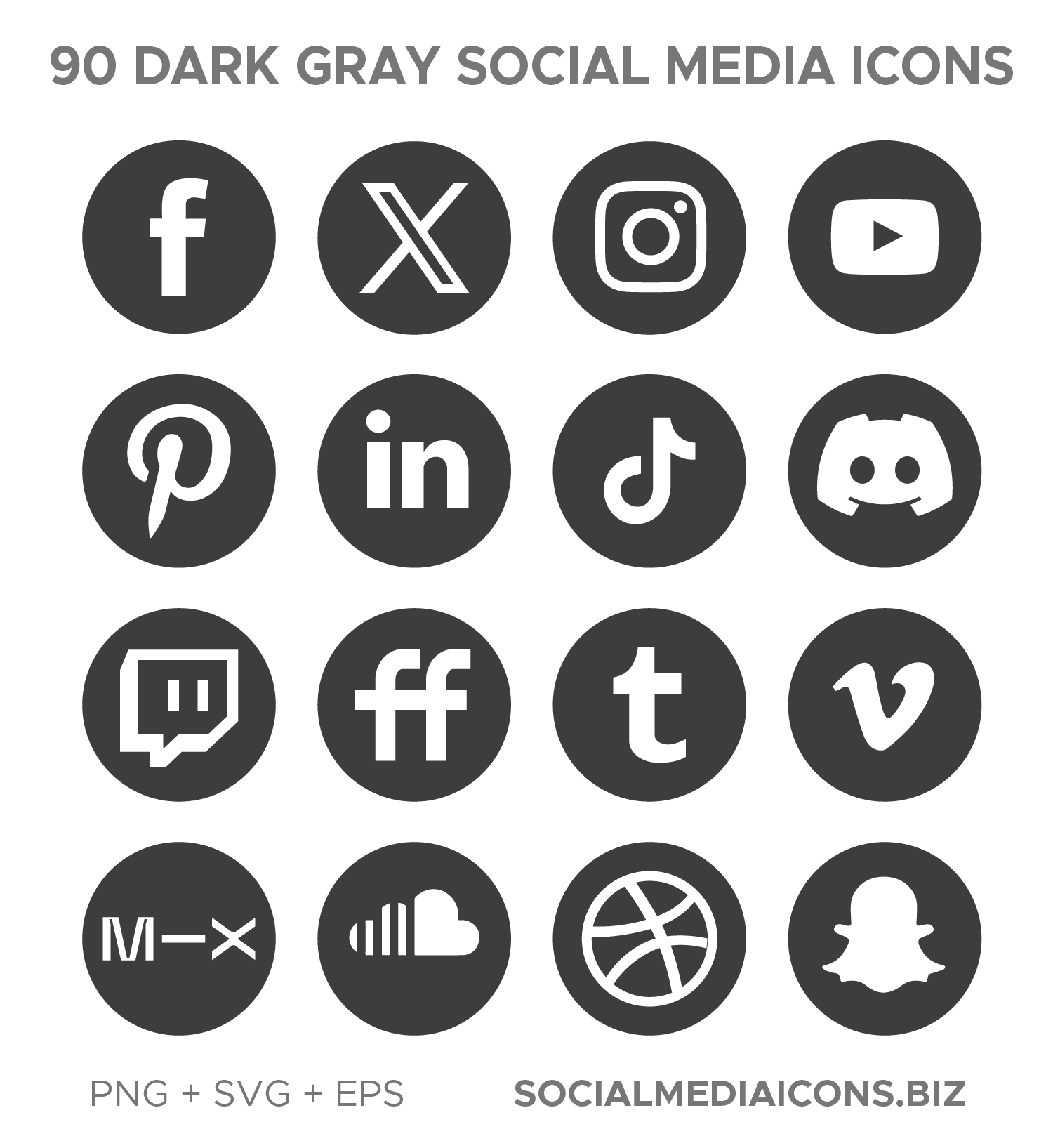 /xrdevlab
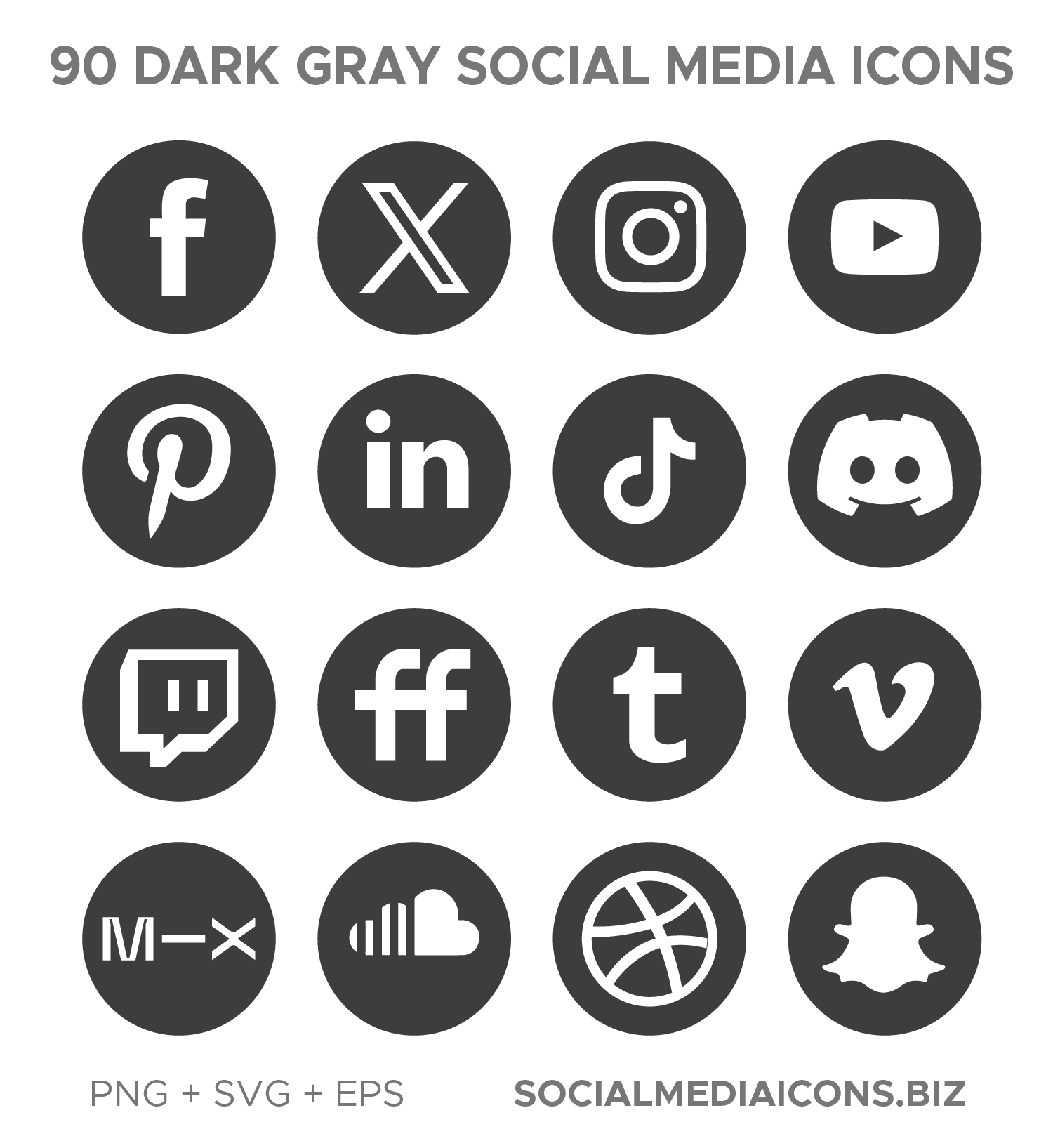 @WSUXRDevLab
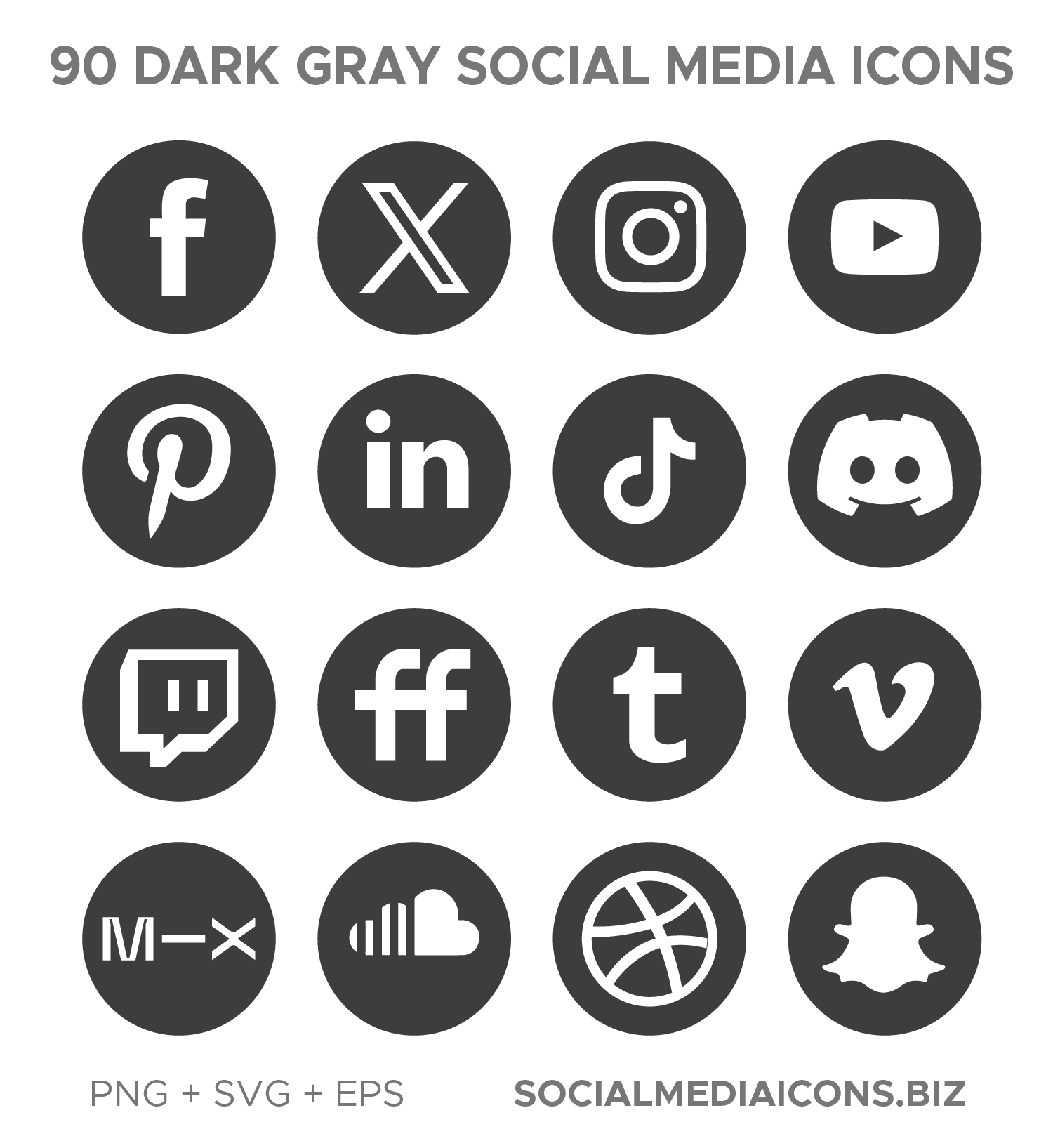 [Speaker Notes: Will be around up 3.45]